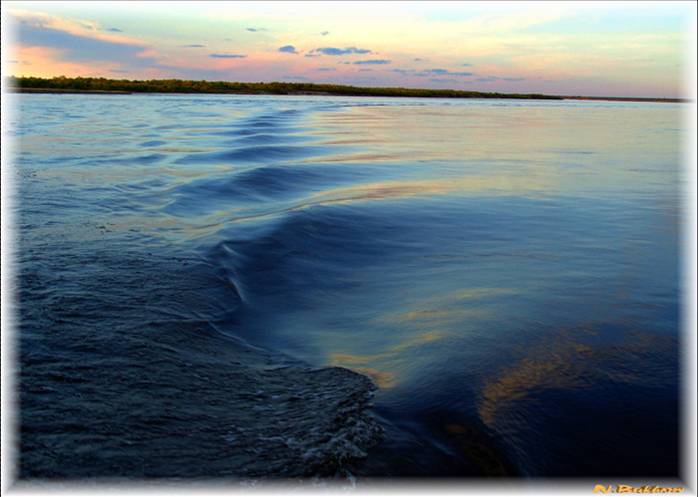 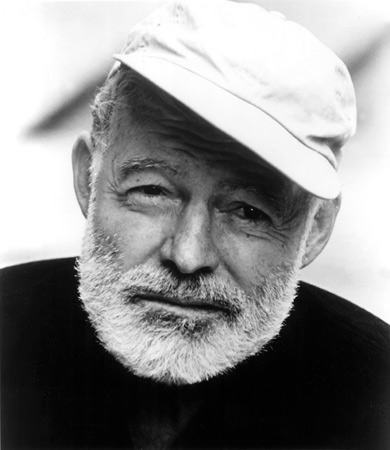 Эрнест Хемингуэй
«Старик и море»
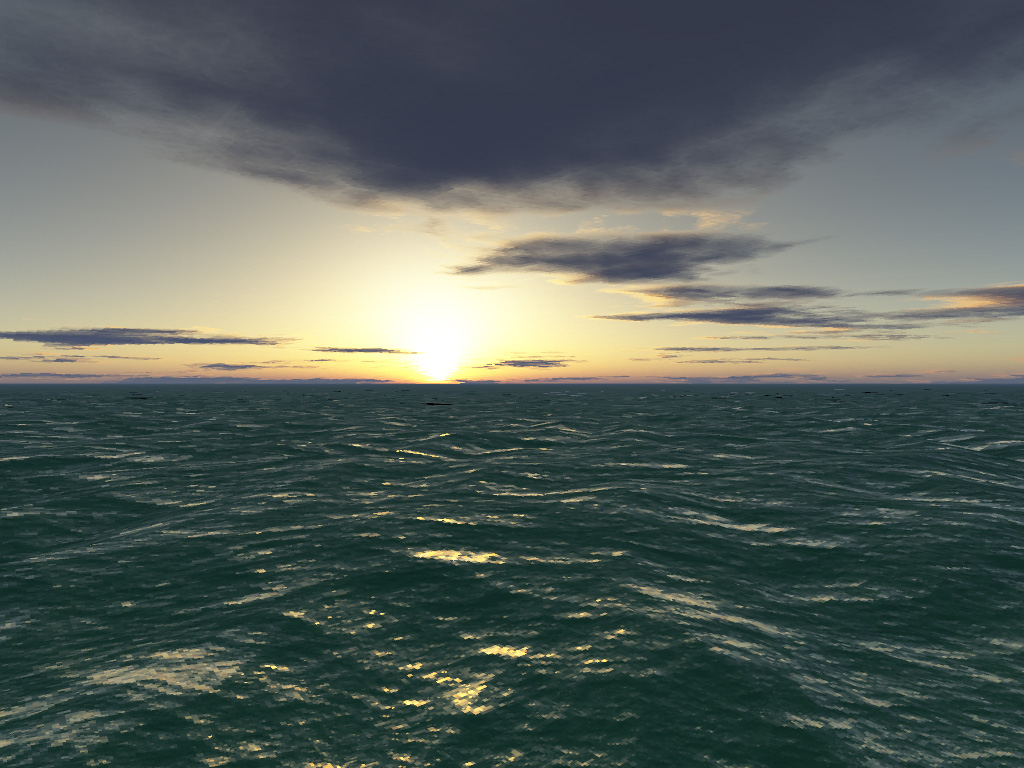 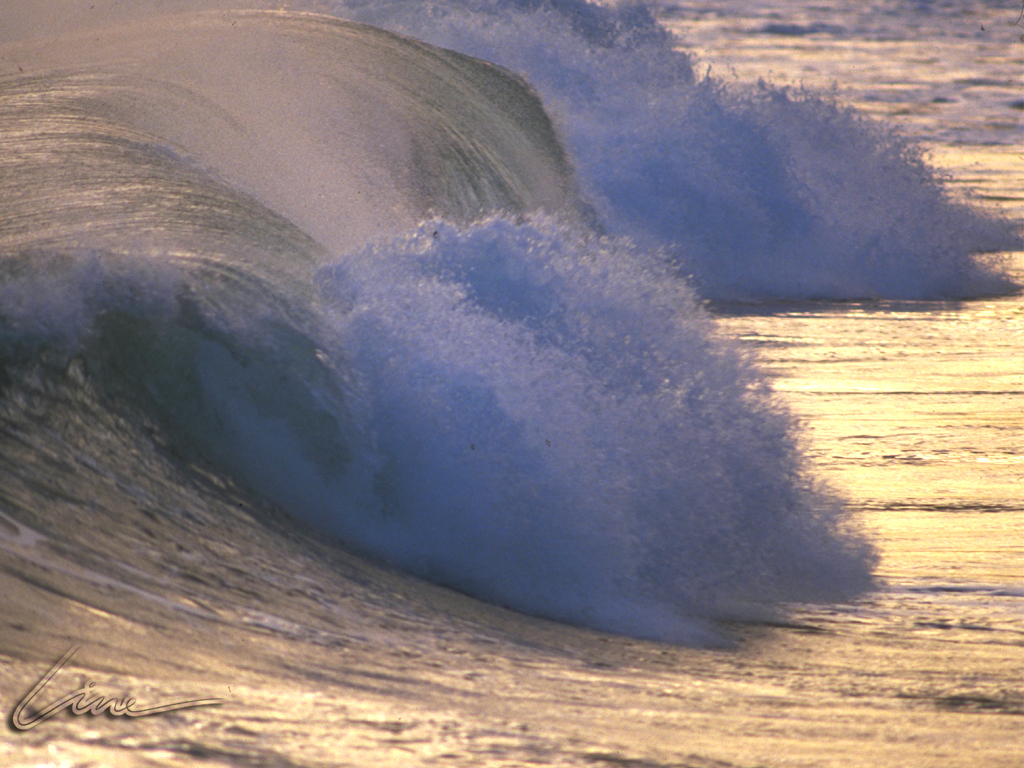 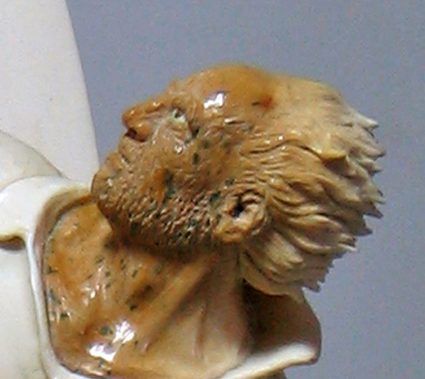 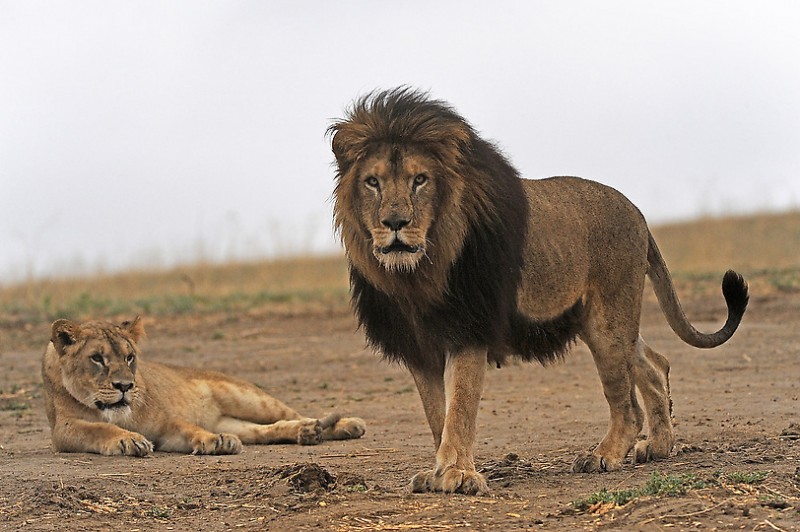